March 2018
Project: IEEE P802.15 Working Group for Wireless Personal Area Networks (WPANs)

Submission Title: [SG SECN Call for Proposals]
Date Submitted: [5 March, 2018]	
Source: [Don Sturek] Company [Itron]
Address [230 W. Tasman Drive, San Jose, CA  95134]
Voice:[+1 669 770 4790], FAX: [+1 866 776 0015], E-Mail:[don.sturek@itron.com]	
Re:  [IEEE 802.15 4y SECN]
Abstract:	[4y SECN Itron proposal for enhanced security]
Purpose:	[4y SECN Itron proposal for enhanced security]
Notice:	This document has been prepared to assist the IEEE P802.15.  It is offered as a basis for discussion and is not binding on the contributing individual(s) or organization(s). The material in this document is subject to change in form and content after further study. The contributor(s) reserve(s) the right to add, amend or withdraw material contained herein.
Release:	The contributor acknowledges and accepts that this contribution becomes the property of IEEE and may be made publicly available by P802.15.
Slide 1
Don Sturek, Itron
March 2018
802.15 4y SECNItron Proposal for Enhanced Security
Don SturekItron
Slide 2
Don Sturek, Itron
March 2018
IEEE 802.15.4 Auxiliary Security Header
General MAC Frame Format






No change proposed.
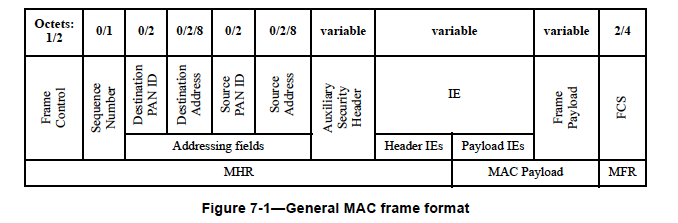 Slide 3
Don Sturek, Itron
March 2018
IEEE 802.15.4 Auxiliary Security Header
Frame Control






Security Enabled True for Enhanced Security Frames
No changes proposed to existing fields
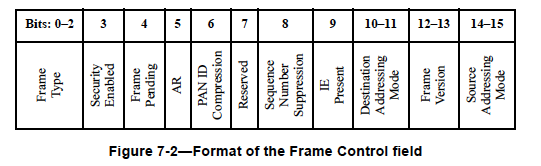 Slide 4
Don Sturek, Itron
March 2018
IEEE 802.15.4 Auxiliary Security Header
Auxiliary Security Header




No changes proposed to the Security Control, Frame Counter or Key Identifier fields
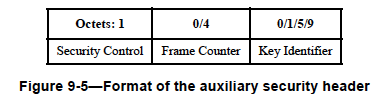 Slide 5
Don Sturek, Itron
March 2018
IEEE 802.15.4 Auxiliary Security Header
Security Control Field




No changes to Security Level, Key Identifier Mode, Frame Counter Suppression, ASN in Nonce or Reserved
Fix the Reserved field to cover just bit 7
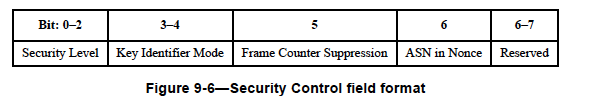 Slide 6
Don Sturek, Itron
March 2018
IEEE 802.15.4 Auxiliary Security Header
Security Level
Modify Security Level 4 as follows:
For Frame Types 0b00/0b01,    AES-256 with MIC-128.    
For Frame Type 0b10,   extend via SECN IE’s (defined next)
Slide 7
Don Sturek, Itron
March 2018
IEEE 802.15.4 Enhanced Security Capabilities IE
Header IE
Symmetric Key Size
Specified by algorithm
128 bit, 192 bit, 256 bit 
4 reserved fields
Symmetric Encryption Algorithm
AES
7 reserved fields
Encryption Mode
None (Authentication only)
CCM*
CCM
GCM
Do we need CTR or CBC?
At least 3 reserved fields
Slide 8
Don Sturek, Itron
March 2018
IEEE 802.15.4  Enhanced Security Capabilities IE
Header IE (continued)
Integrity Mechanism
CCM Authentication Only
CCM* Authentication Only
GCM Authentication Only
HMAC SHA-256
4 reserved fields
Integrity Size
32 bit
64 bit
128 bit
Questionable whether we need any other options
Slide 9
Don Sturek, Itron
March 2018
IEEE 802.15.4  Enhanced Security Capabilities IE
Header IE (continued)
Key Derivation Function
SP800-108 CMAC (section 5.1)
7 reserved fields
Slide 10
Don Sturek, Itron
March 2018
IEEE 802.15.4  Enhanced Security IE
Header IE 
For a given established Key Index
Agreed Symmetric Key Size, Agreed Symmetric Encryption Algorithm, Agreed Encryption Mode, Agreed Integrity Mechanism, Agreed Integrity Size
Slide 11
Don Sturek, Itron
March 2018
IEEE 802.15.4  Enhanced Security Processing
During Key Establishment (presumably using IEEE 802.15.9 or using some other symmetric key placement scheme):
Exchange Enhanced Security Capabilities IE between pairs of one-hop devices planning to share a Key Index with information on the Key Source (optional)/Key ID Mode/Key Index
During exchange of beacon frames/data frames/multipurpose frames/command frames using an established Key Index:
Send Enhanced Security IE with agreed security settings reflected how the frame was secured.
Slide 12
Don Sturek, Itron